일본 민주주의 발전과 정당정치
7조 
김경희 백영일
전건영 도해일
일본 민주주의의 기원
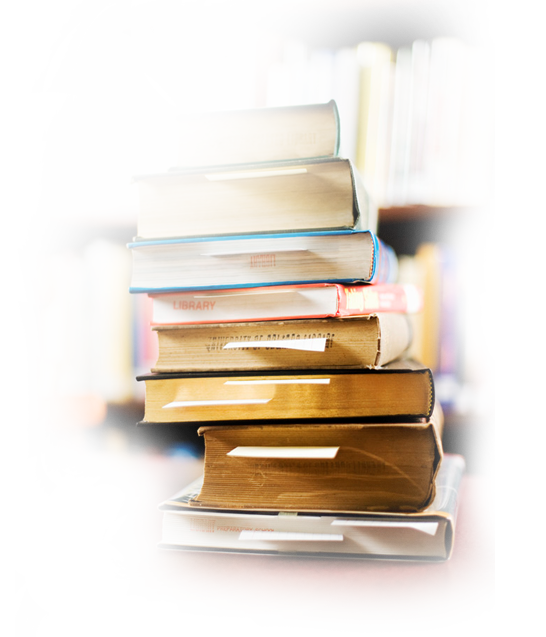 정치인들의 자살
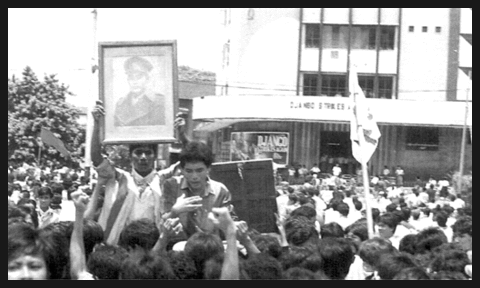 제 2차 세계대전
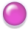 히로시마 원자폭탄 투하
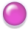 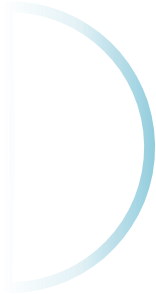 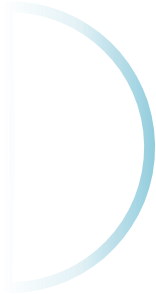 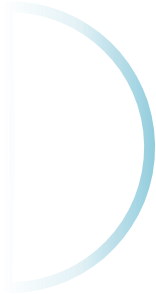 다양한 
사회문제 발생
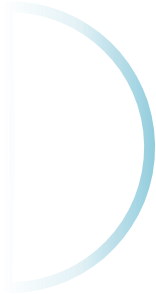 미국의 
재교화 프로그램
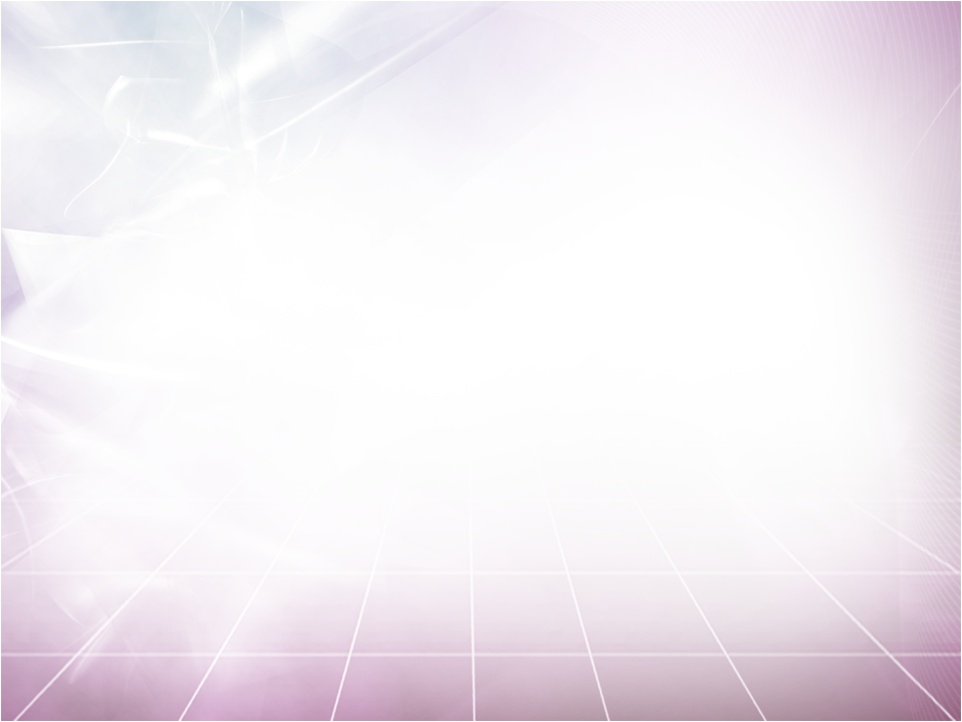 민주주의란 ?
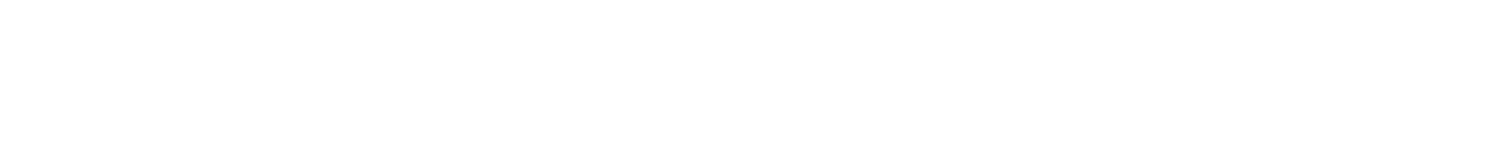 민주주의의 정의
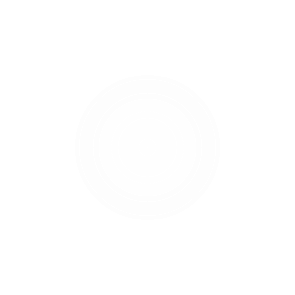 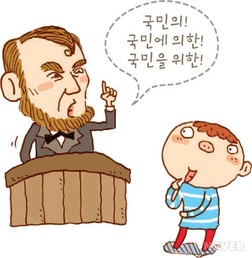 국가의 주권이 국민에게 있고 국민을 위하여 정치를 행하는 제도, 또는 그러한 정치를 지향하는 사상
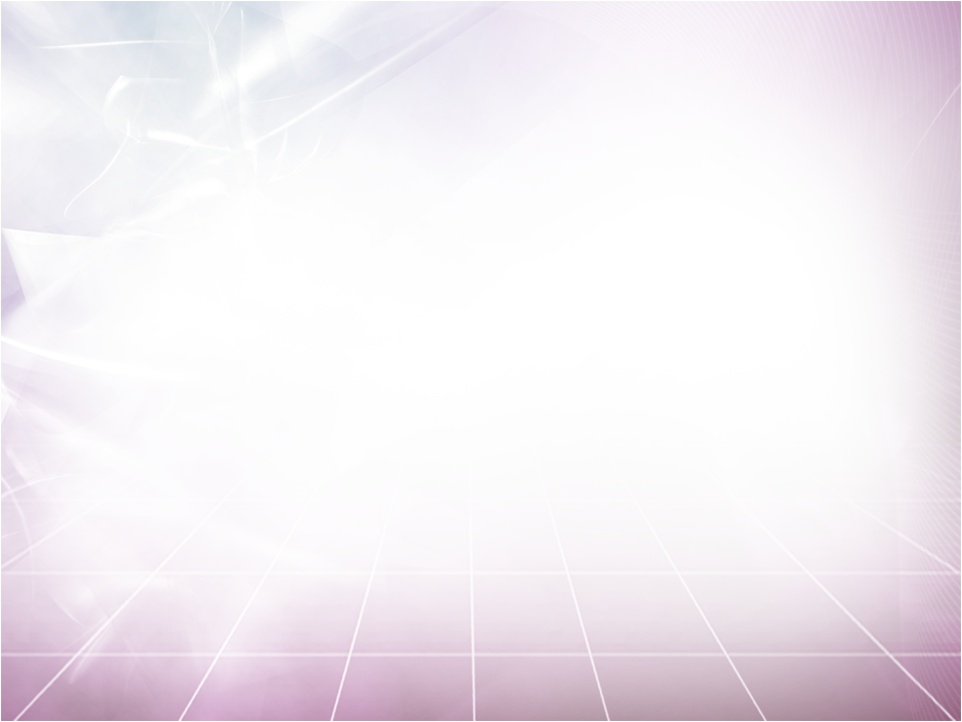 다이쇼 데모크라시
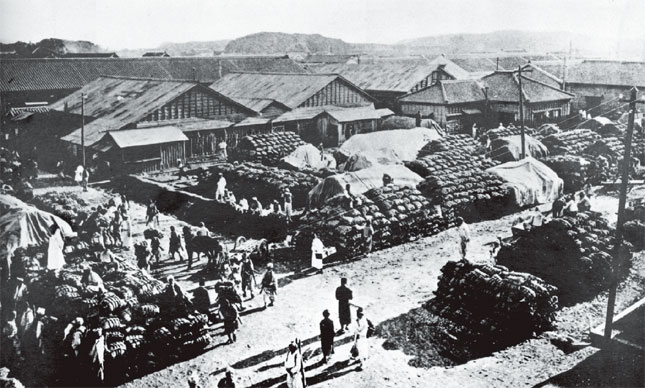 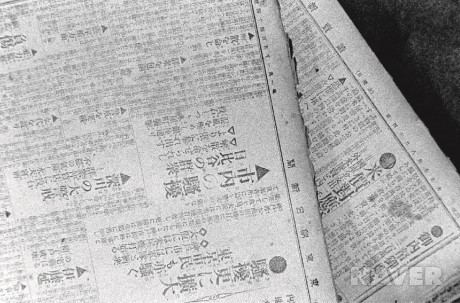 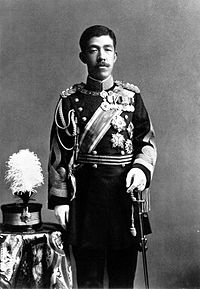 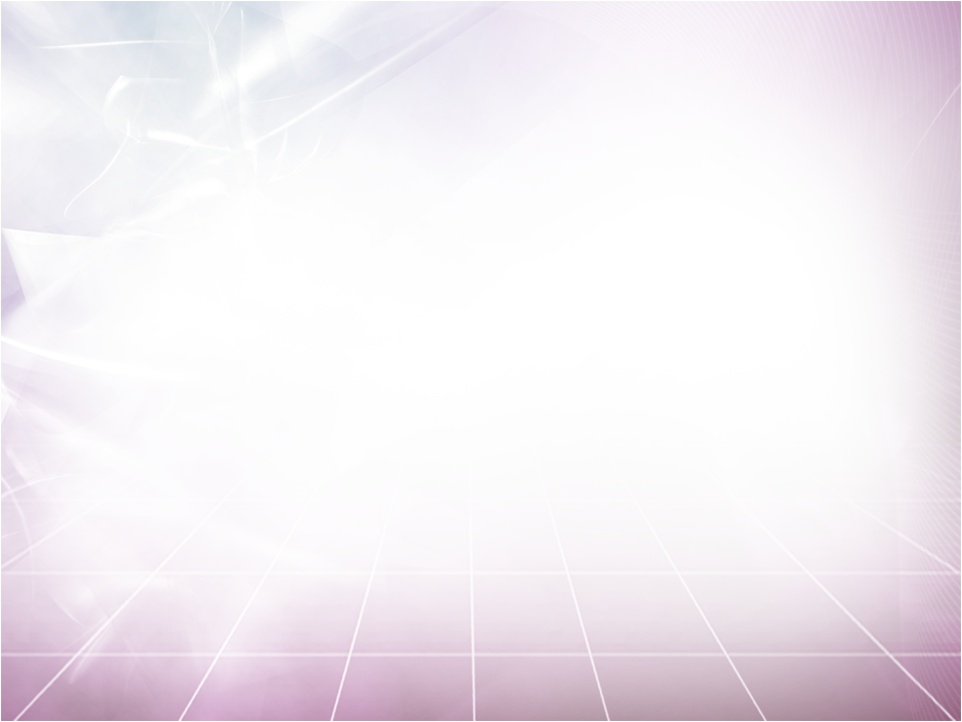 히로시마 원자폭탄 동영상
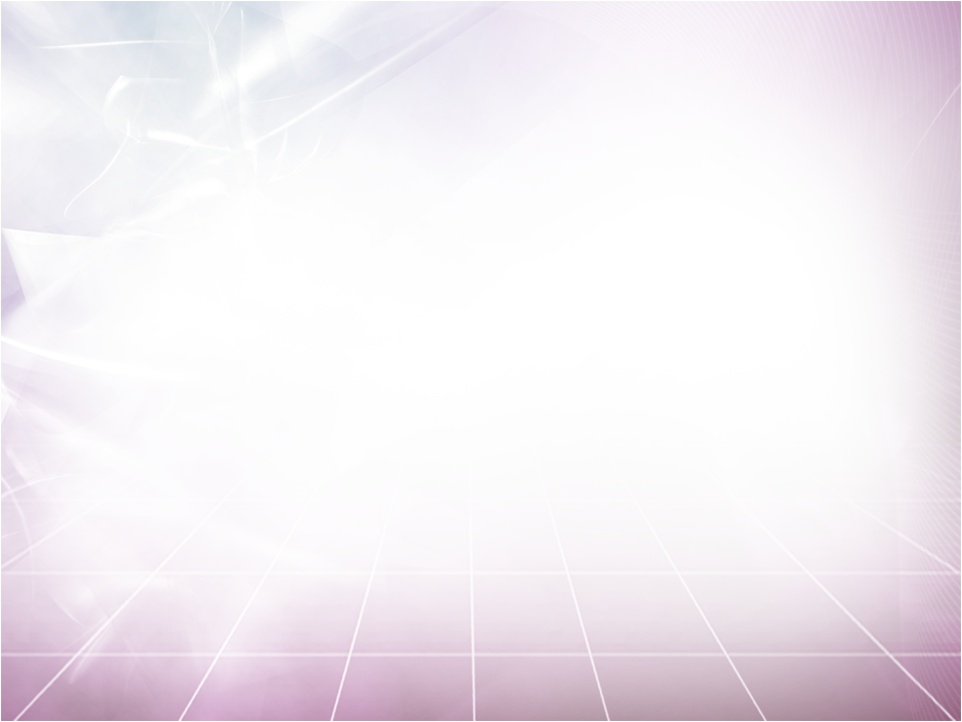 1차 호헌운동
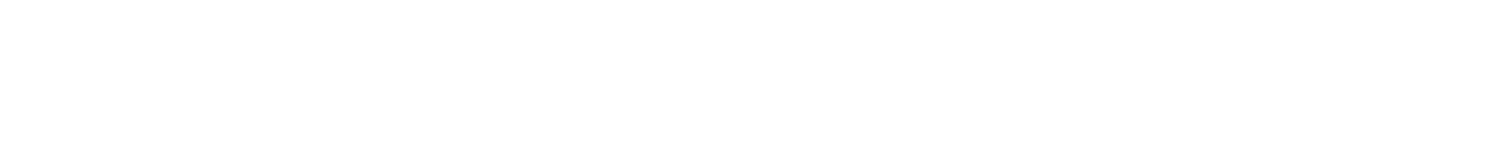 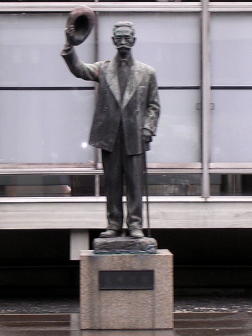 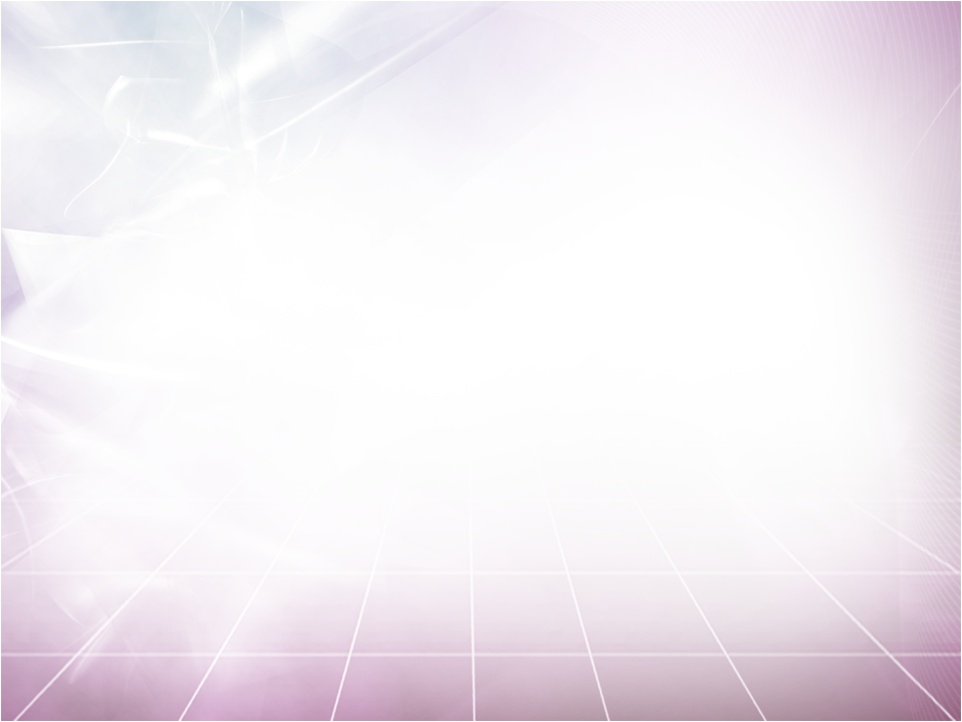 2차 호헌운동
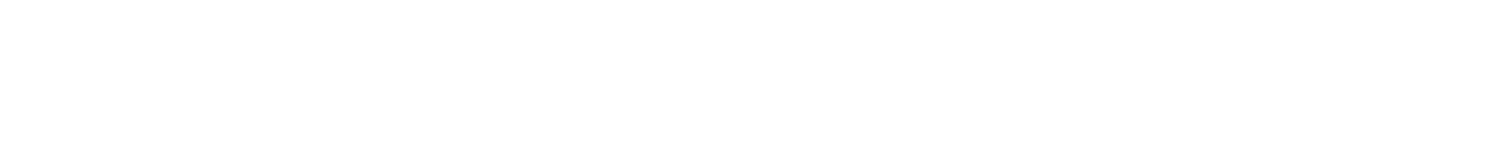 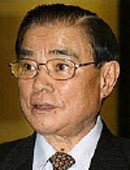 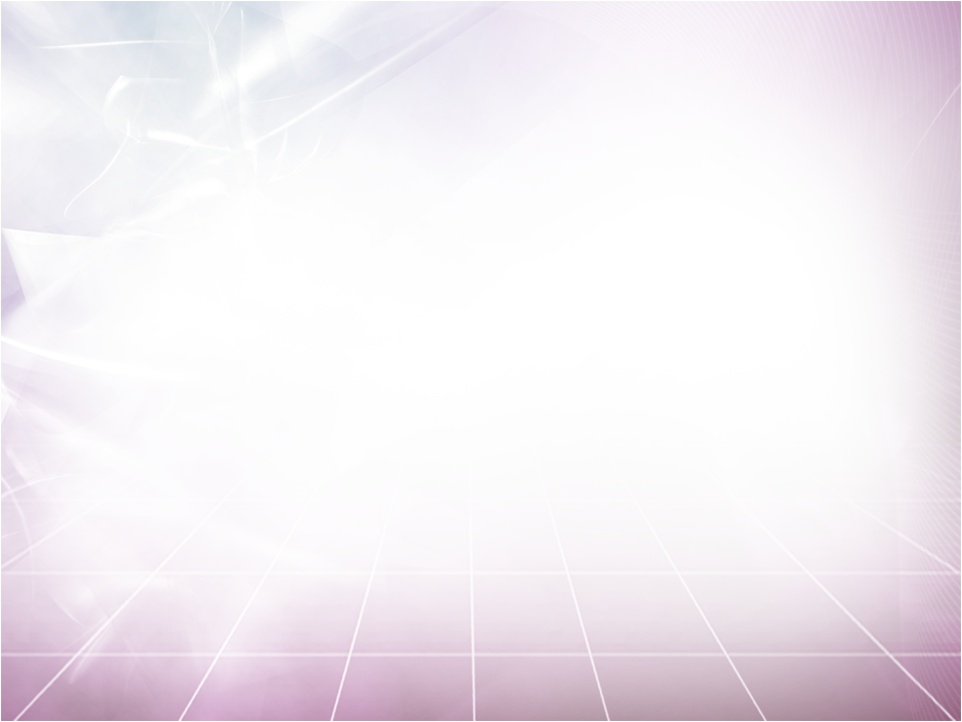 加藤 내각
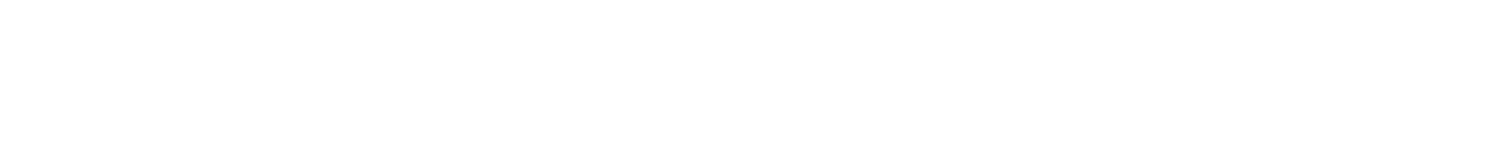 보통선거
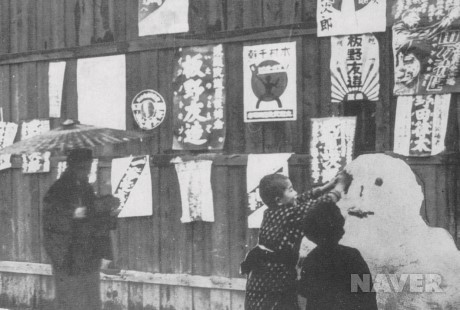 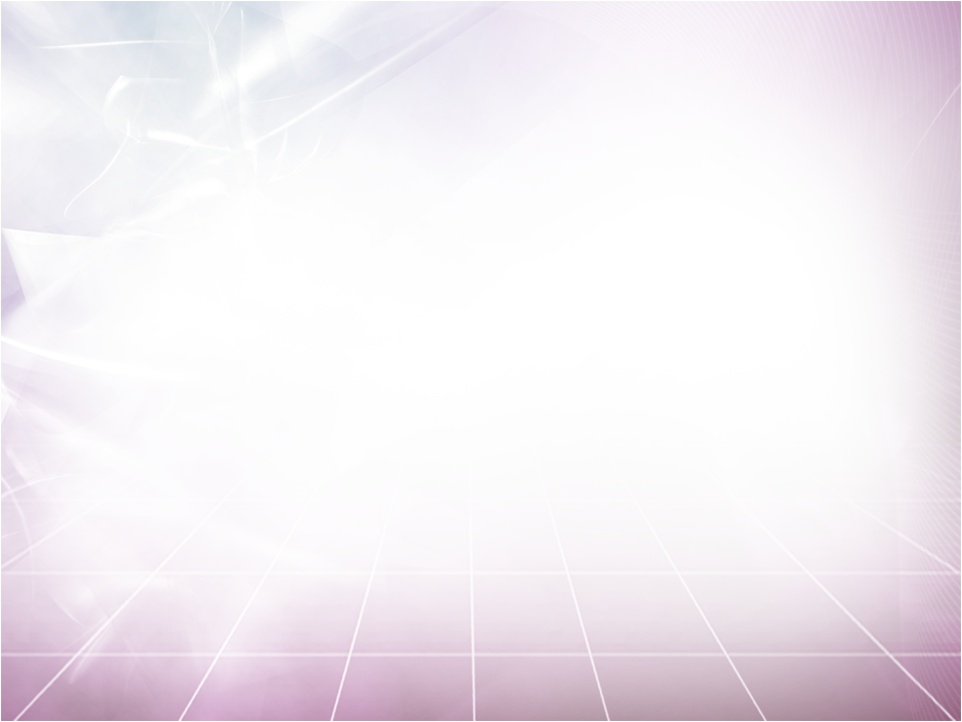 민본주의
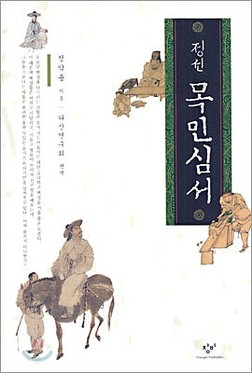 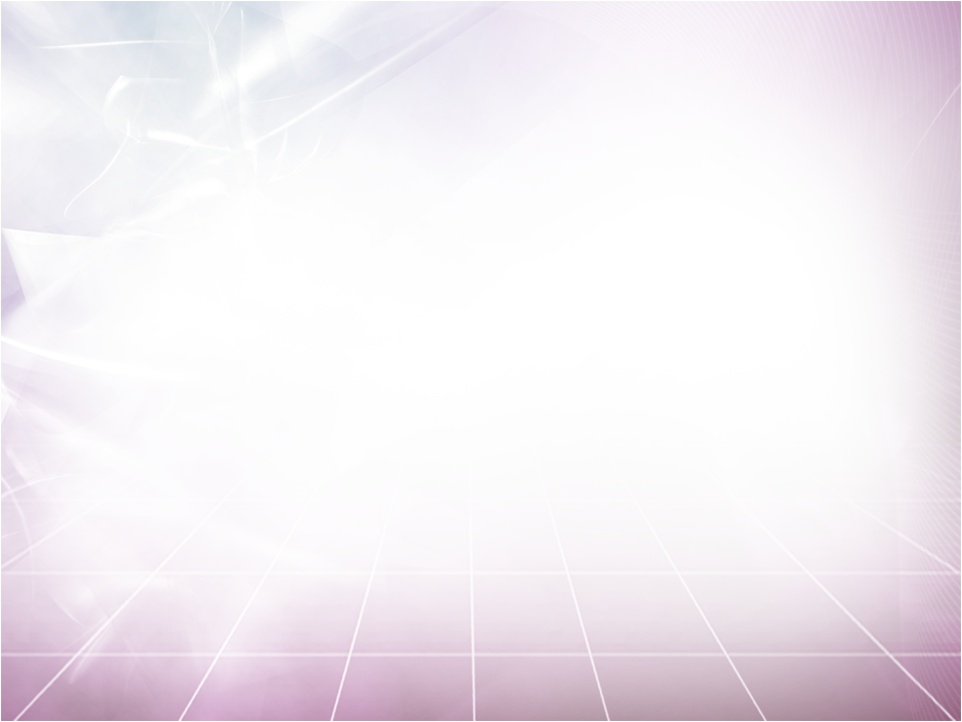 다이쇼시대
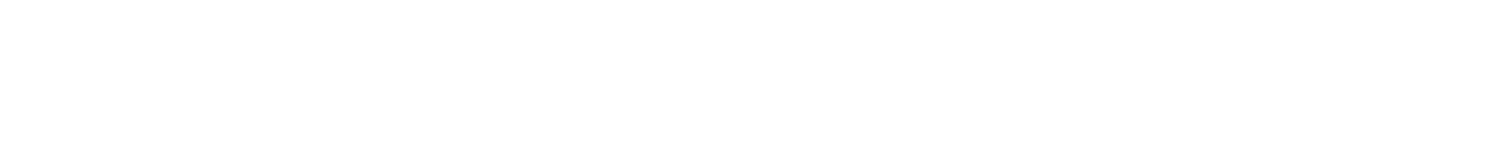 전쟁이전 가장 민주적이던 시대
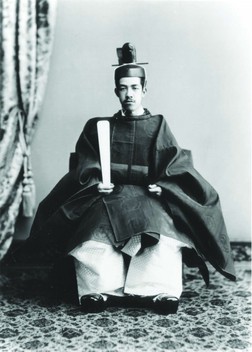 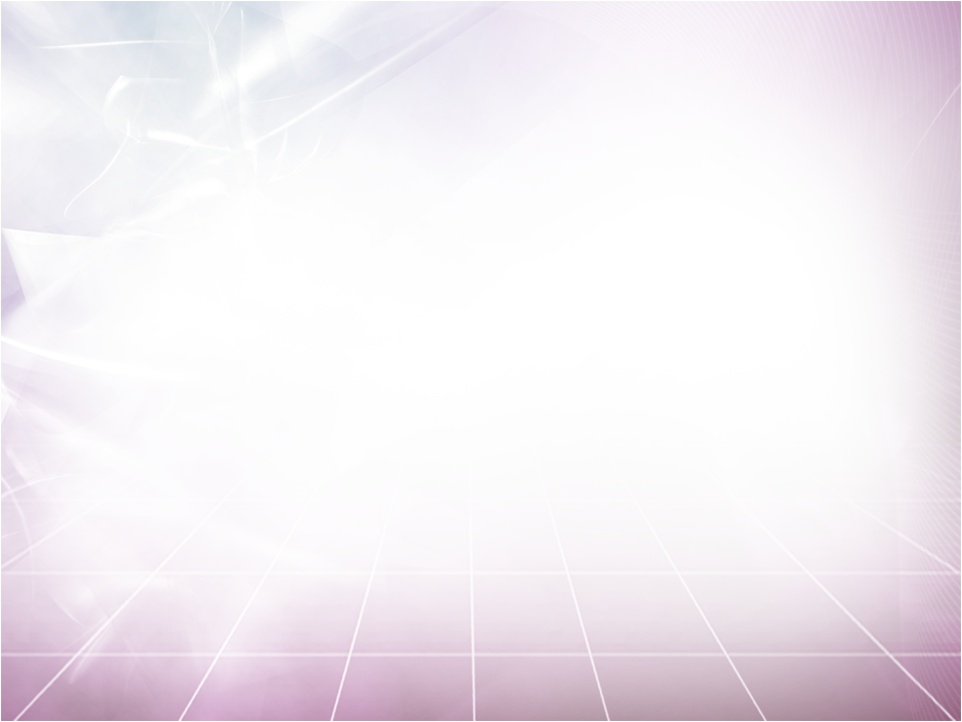 明治헌법
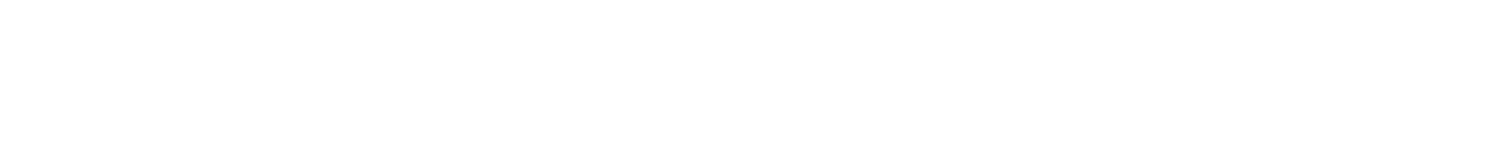 군국주의 전체주의
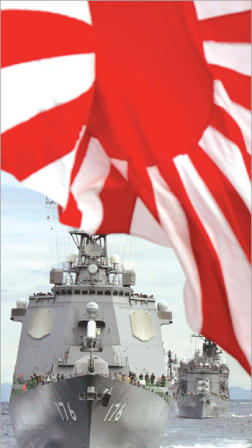 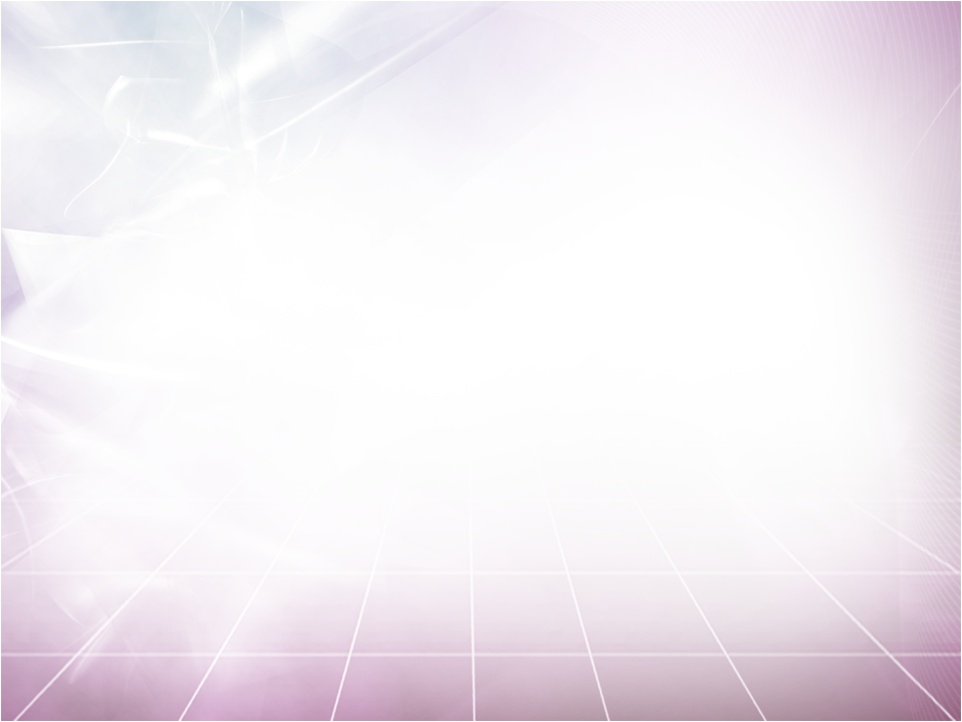 다이쇼시대
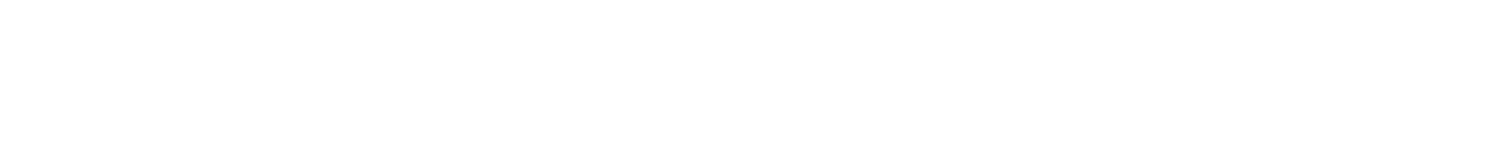 쌀소동
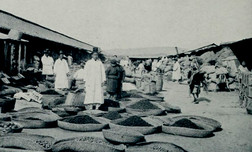 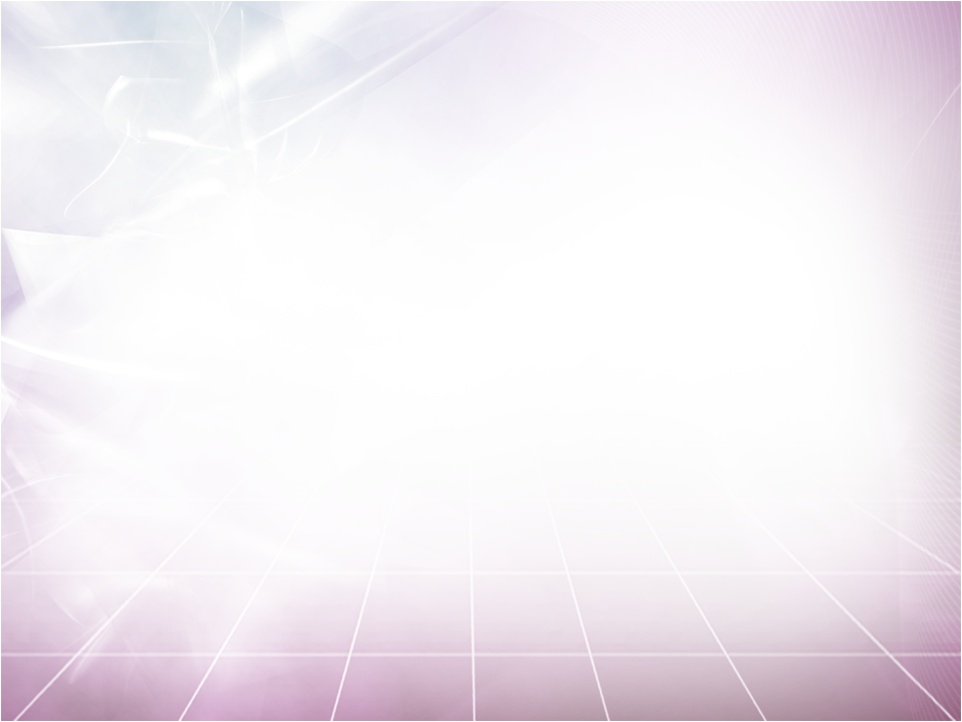 다이쇼시대
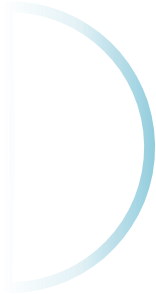 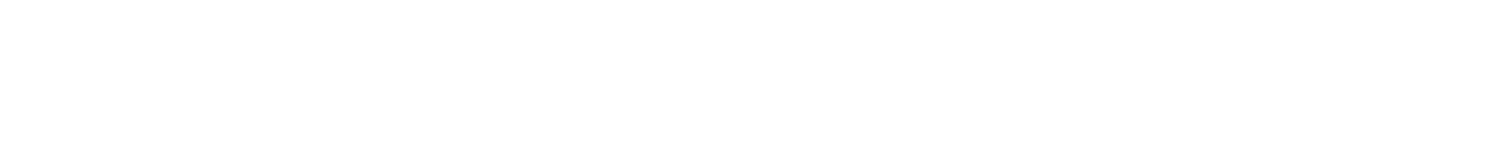 다이쇼시대 정리
쌀소동
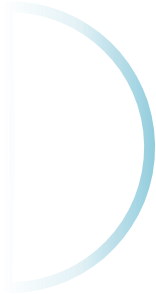 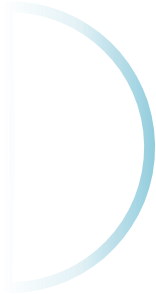 민본주의
공업국
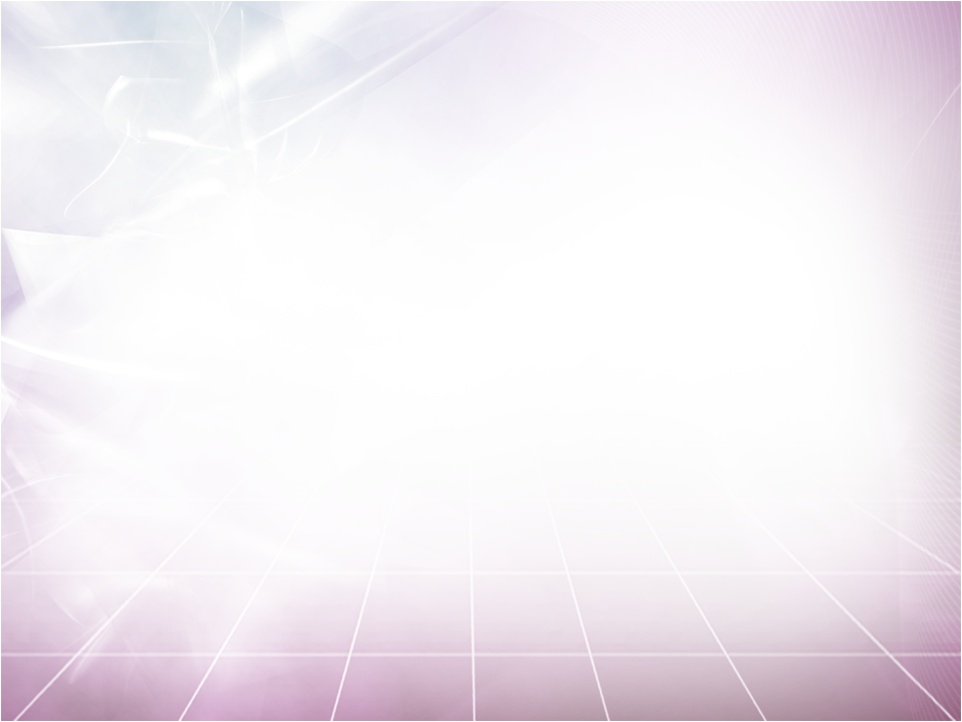 일본민주주의
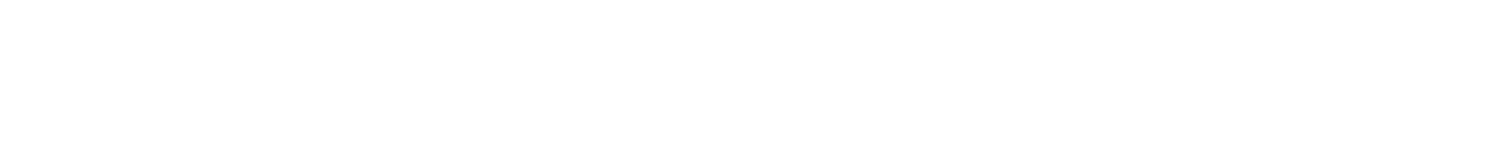 일본적 특징
자연적으로 구성
국가도 가족의 의제
대립과 분쟁의 국가
국민주권을 전제
천왕의 신임을 기초
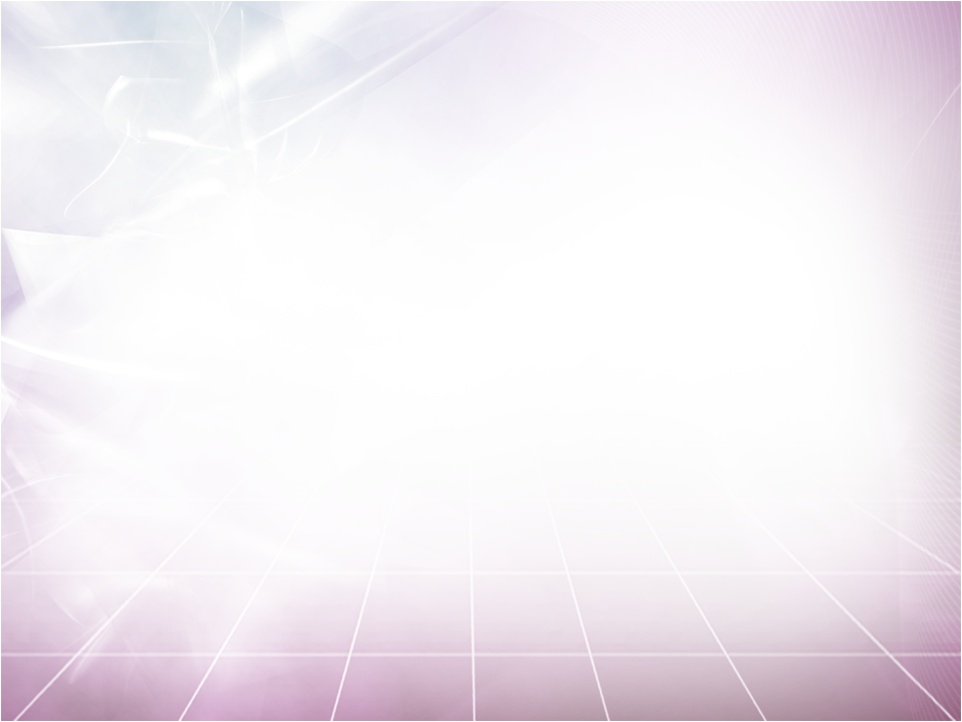 <관료정치>의 전통과 민주주의
明治이래 일본의 통치체제를 
특징지어 옴. 
근대화에 있어 관료제의 역할은 
무시될 수 없음.
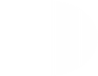 일본의 민주주의
일본최대의 대규모 시민운동
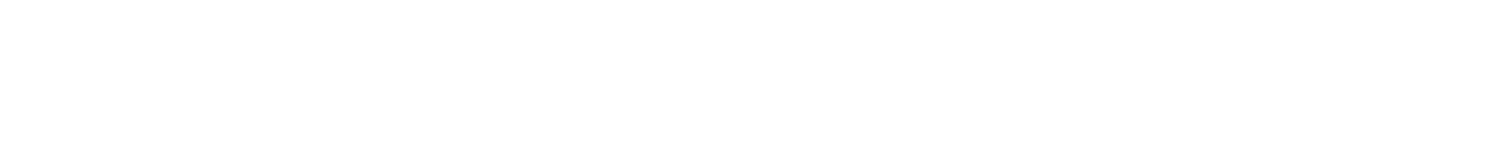 안보반대투쟁(1960년)
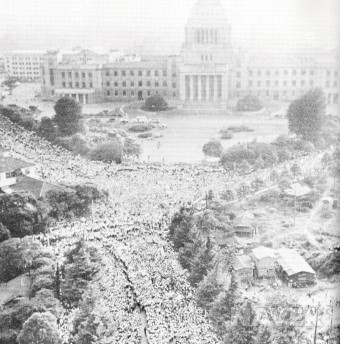 안보투쟁 때 국회 앞 시위광경. 
6월 15일 안보조약에 반대하는 시위대 30만 명이 참여했고, 대학생 1명이 죽고 1천 명 이상이 다쳤다. 국민들에게 민주주의에 대한 도전으로 받아들여졌고, 이를 계기로 안보조약 개정반대운동은 강행타결에 항의하는 민주주의수호운동으로 발전했다 

[네이버 지식백과] 일본 최대의 대규모 시민운동
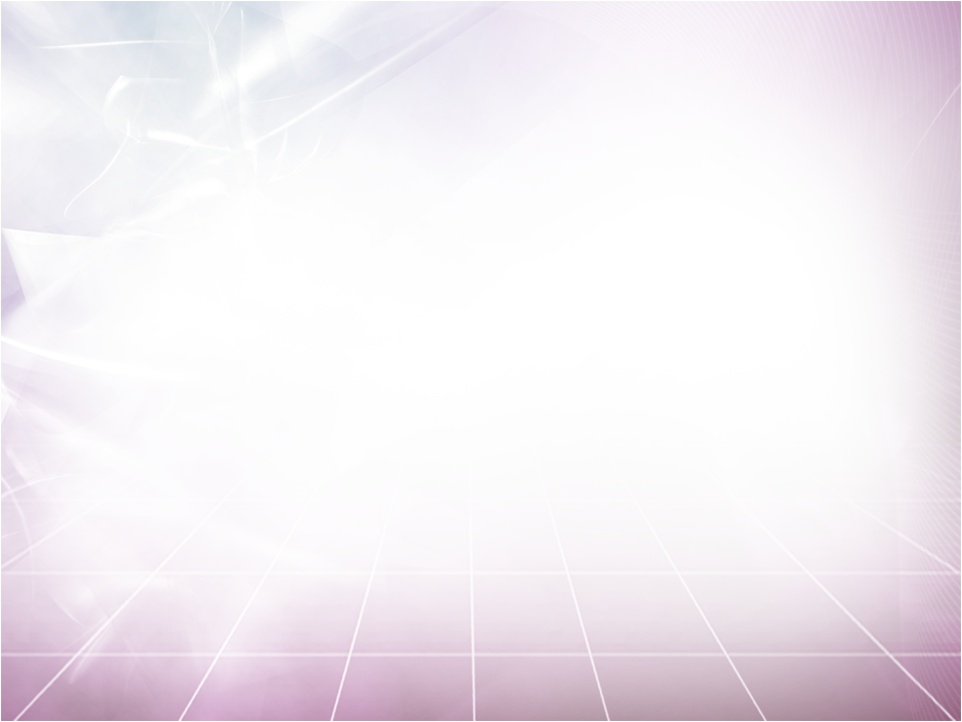 정치윤리와 민주정치
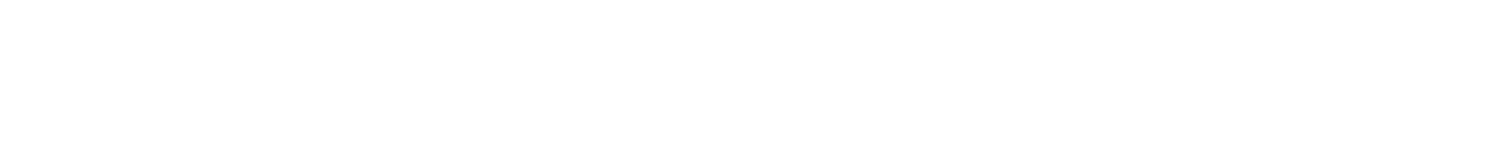 1)일본의 민주정치
자민당 후보자의 선거 전략은 후원회 
조직을 통해 유권자에게 구체적 이익을 
배분하는 것으로 정권당인 자민당이 
국민의 지지를 모으기 위한 정책도 
보조금 배분하여 국민을 수익자로 
만드는 것이다
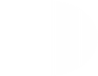 이익배분에 기초하여 성립.
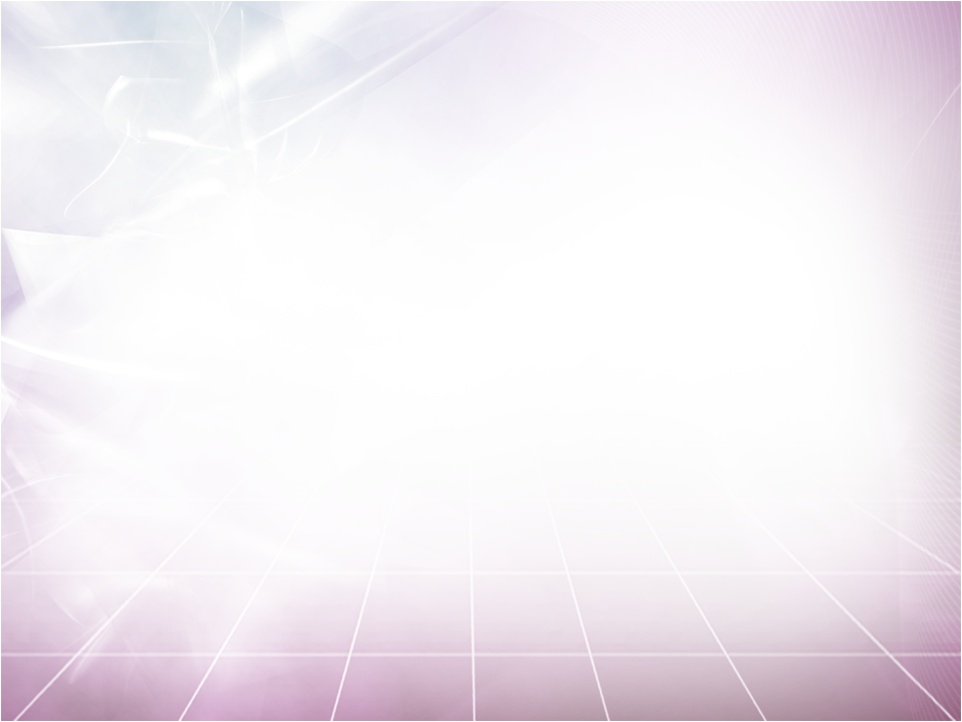 정치윤리와 민주정치
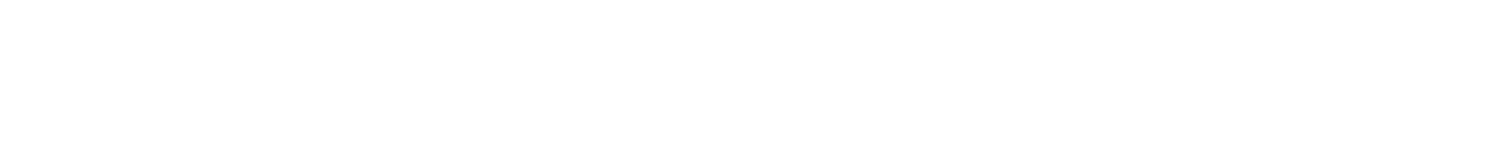 2)보통선거법의 채택
이후 사태 수습을 위한 대안으로 
하라 다카시가 이끄는 정우회 내각에 
의해 정당내각이 수립되었지만, 많은
한계를 갖고 있었음, 이후 다카하시
(高橋) 내각이 들어섰으나 단명으로 
끝나고 비정당 내각이 계속되었다.
또 1924년 호헌3파는 민중의 지지를 
얻기 위해 보통선거의 실시를 약속
하면서, 결국 1925년 25세 이상 남성
에게 재산에 상관없이 선거권을 
부여하는 보통선거법이 제정되었다
전국적인 쌀소동으로 민중들의 대규모적인 저항 움직임으로 데라우치 마사타케가 이끄는 번벌내각이 총사퇴.
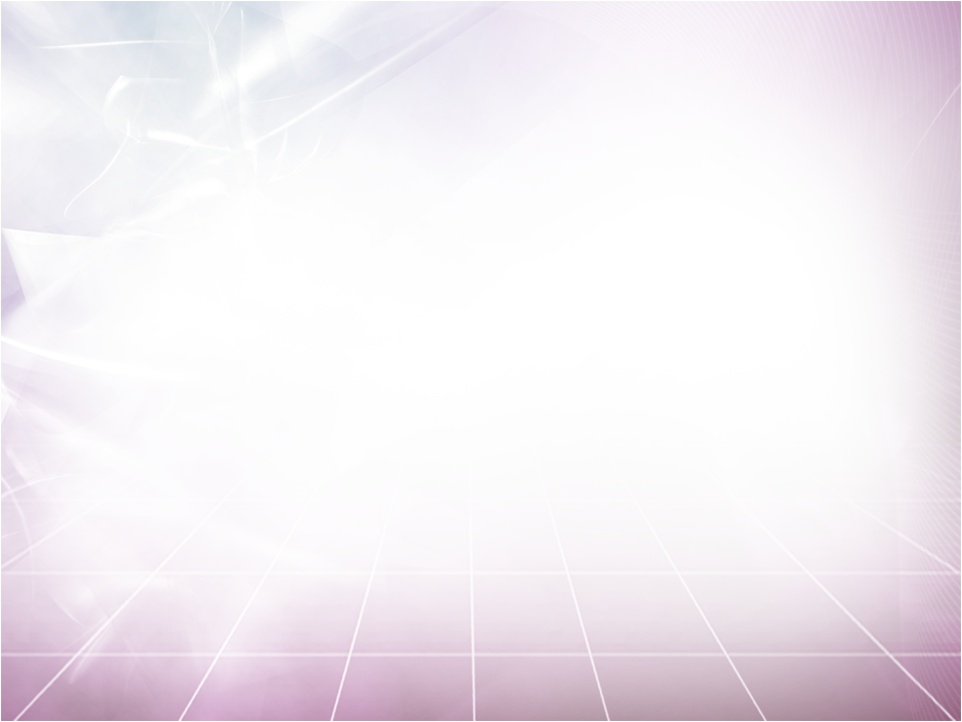 일본자유주의의 기원
일본 민주주의의 기원은 자유 민권 운동에서 찾을 수 있지만, 
자유주의의 기원도 자유 민권 운동에서 찾을 수 있는가.
자유 민권 운동에서는 국회 개설과 참정권의 요구와 함께 시민적 
여러 자유의 확립도 요구, 주장되었다. 그러나 자유 민권 운동은 
권력으로부터의 자유라기보다는 권력에의 자유를 강조하는 민주주의
확립을 강조하는 것이었다.
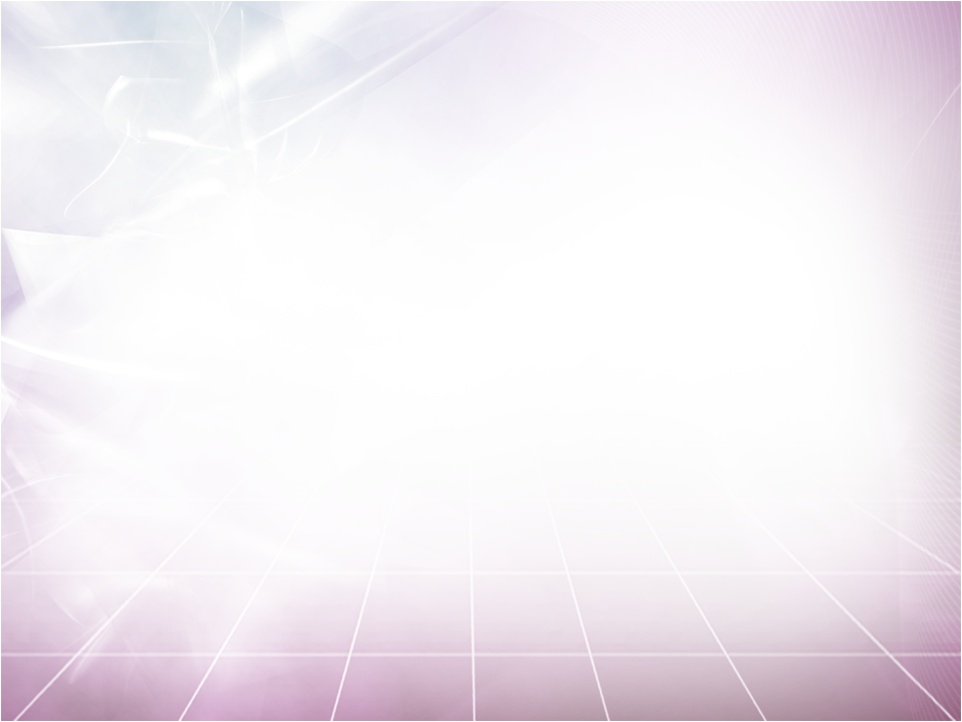 일본의 극우적 정치형태
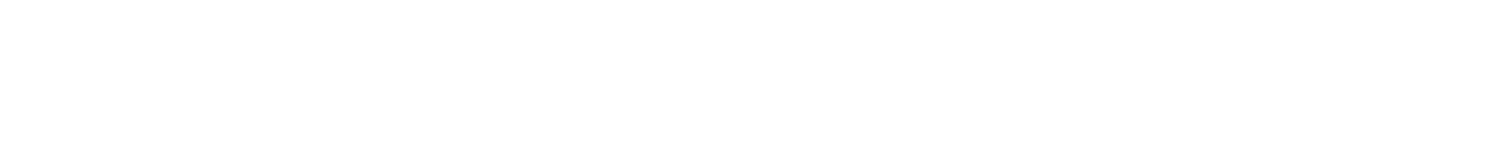 극우적 성향의 정당정치
10여 년간에 걸친 경제불황이 
그 첫째로, 이로 인한 자신감 상실과 
사회내부의 모순이 민족주의의 강화로
나타나고 있다. 
둘째, 중국의 급격한 성장에 따른 
불안감과 위기의식이다. 
즉, 중국과의 사이에서 동아시아에서의
주도권 쟁탈전이 벌어질 것에 대비해 
'강한 일본'을 추구하려는 방향으로 
나가려는 것이다. 
셋째는 전쟁주도세력의 미청산이다.
극우적 성향의 정당정치
현재의 일본 극우적 정치형태
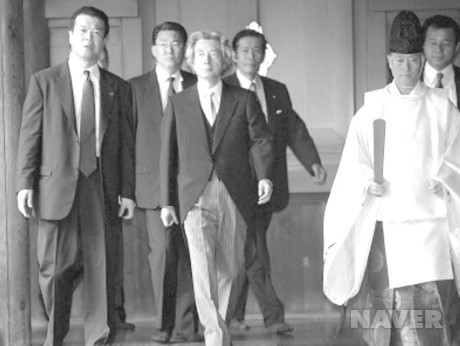 야스쿠니 신사를 참배하는 
고이즈미 총리.
일본의 정당정치개혁
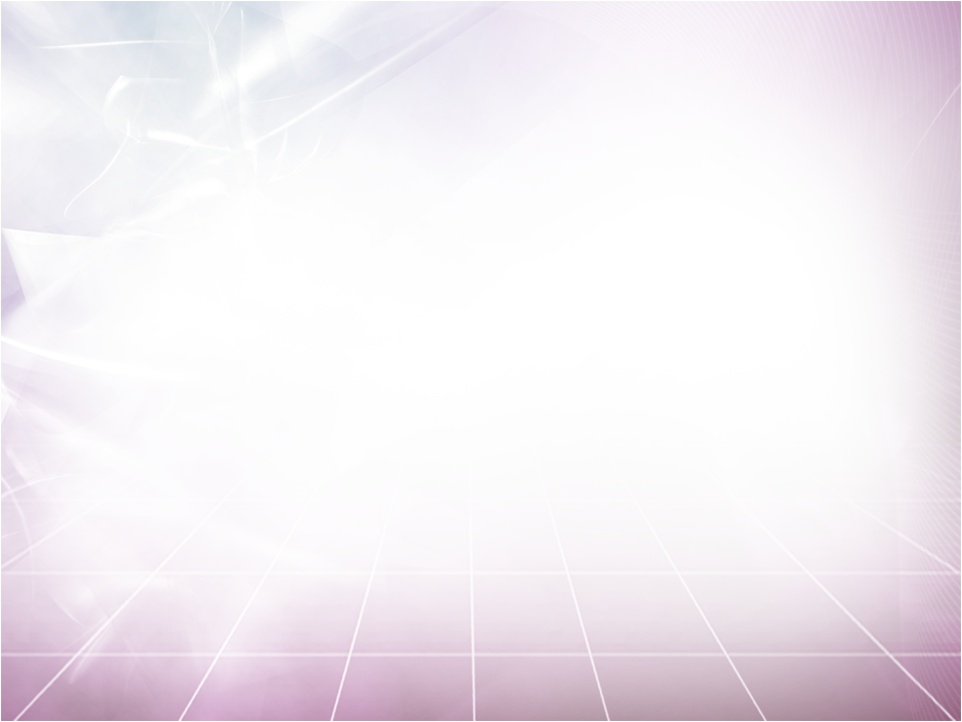 일본 정당정치 개념과 현재의 일본정치 상태
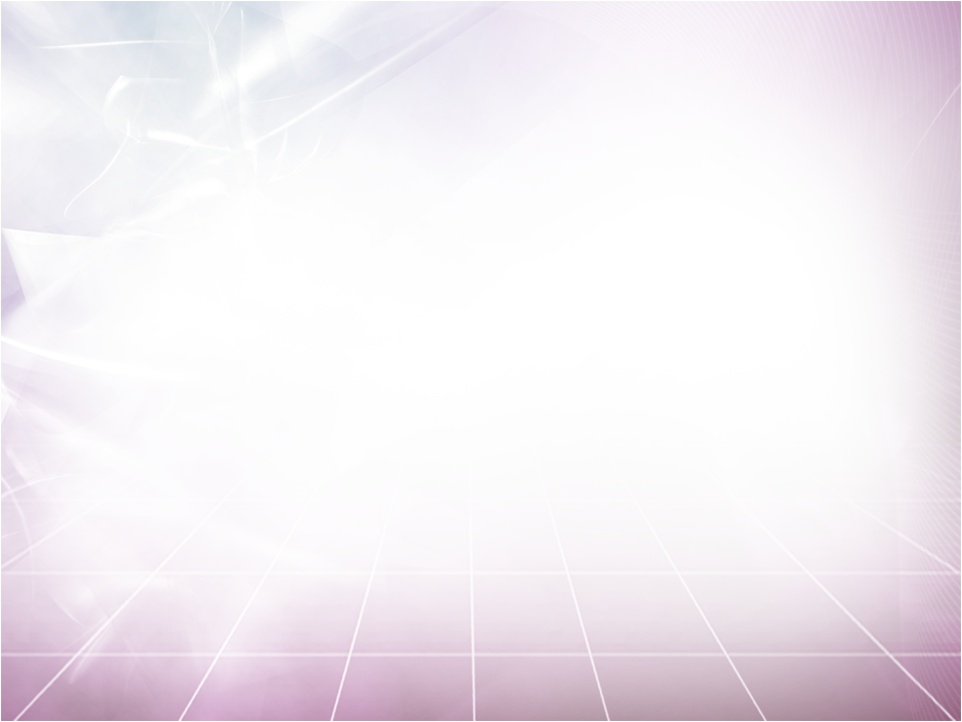 민주주의 발전과 국민생활
경제적 지원정책
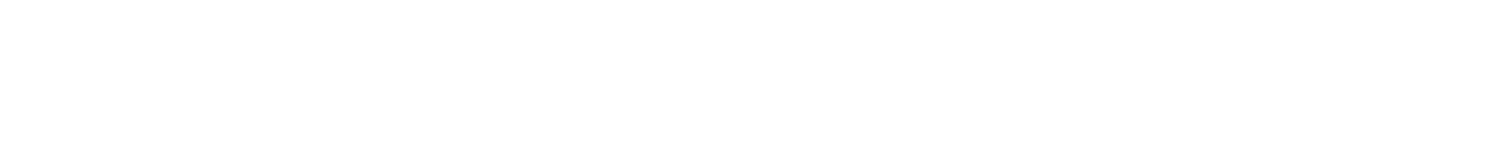 이혼 관련 정책 및 근거 법률
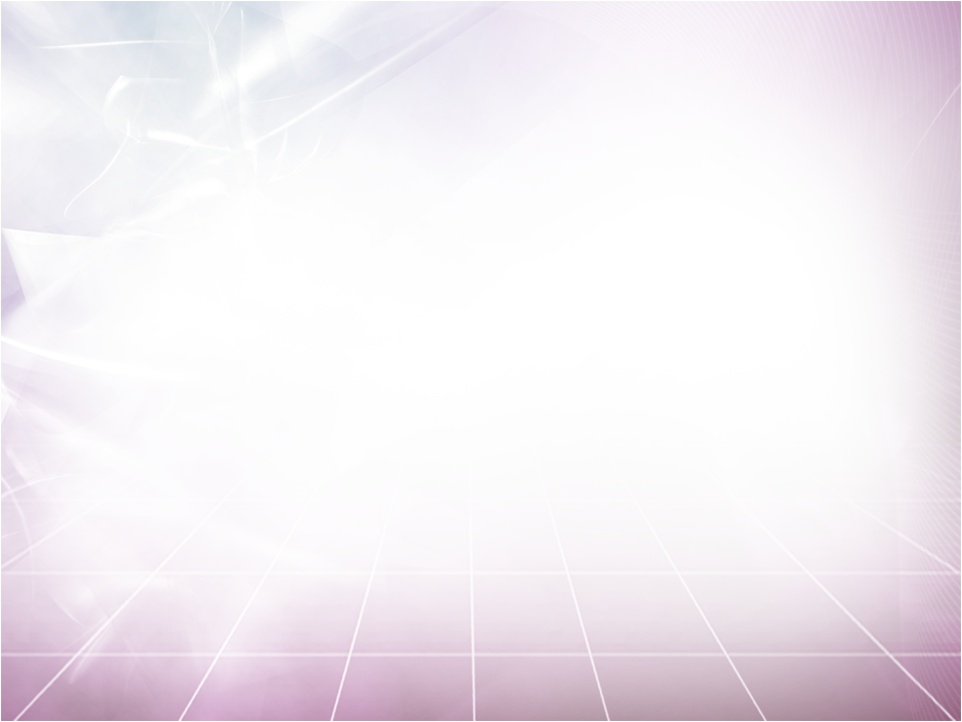 국민생활 현황
자녀양육 지원정책
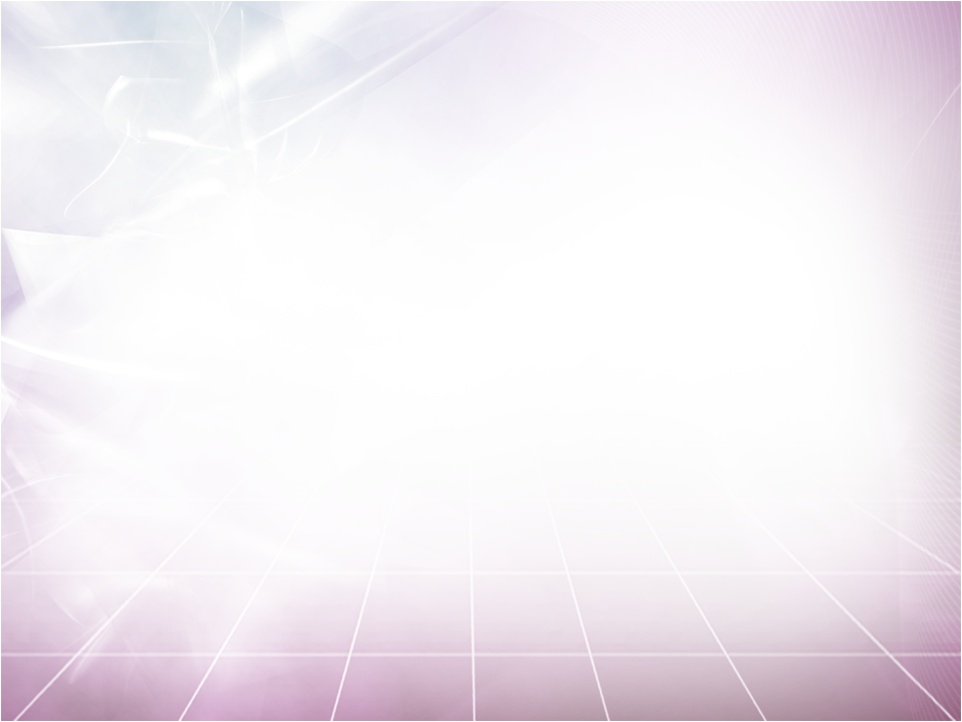 아베총리의 극우적 태도
심리사회적 지원정책
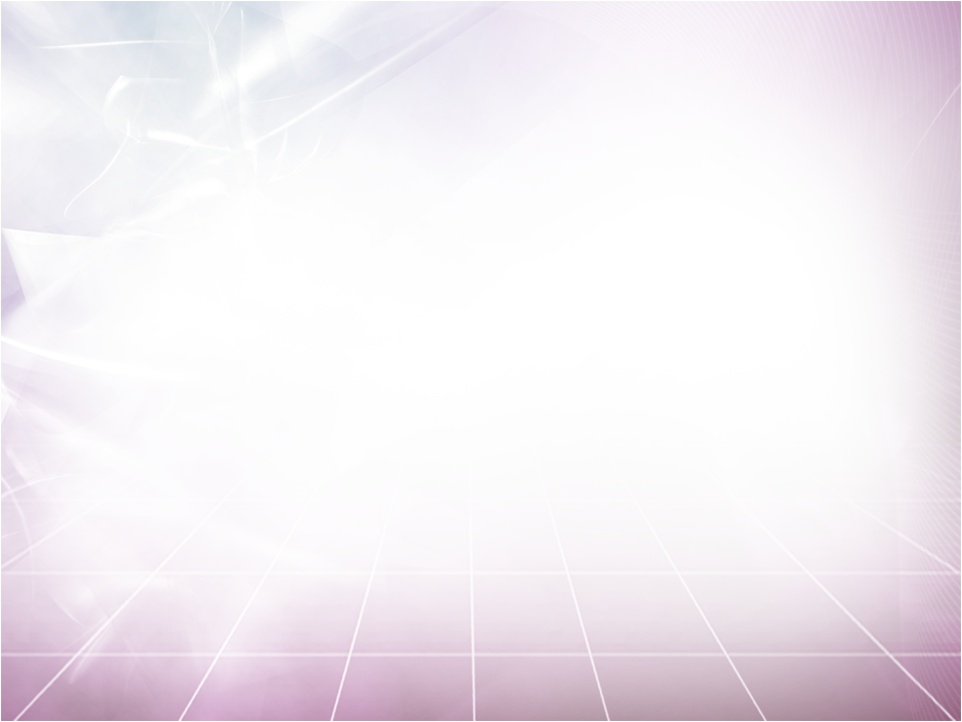 현재일본의 정치상황
이혼관련법과 제도
위자료와 재산분할
자녀에 대한 친권, 양육권, 면접교섭권 및 양육비 지원
가족관계등록부
이혼 숙려제고 및 이혼 전 상담제도
결혼이민자 가족
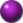 국가간의 
자유로운
인적교류
남성의
결혼상대자
부족
경제적,
문화적여건이 
열악한
한국남성
다문화가족
증가
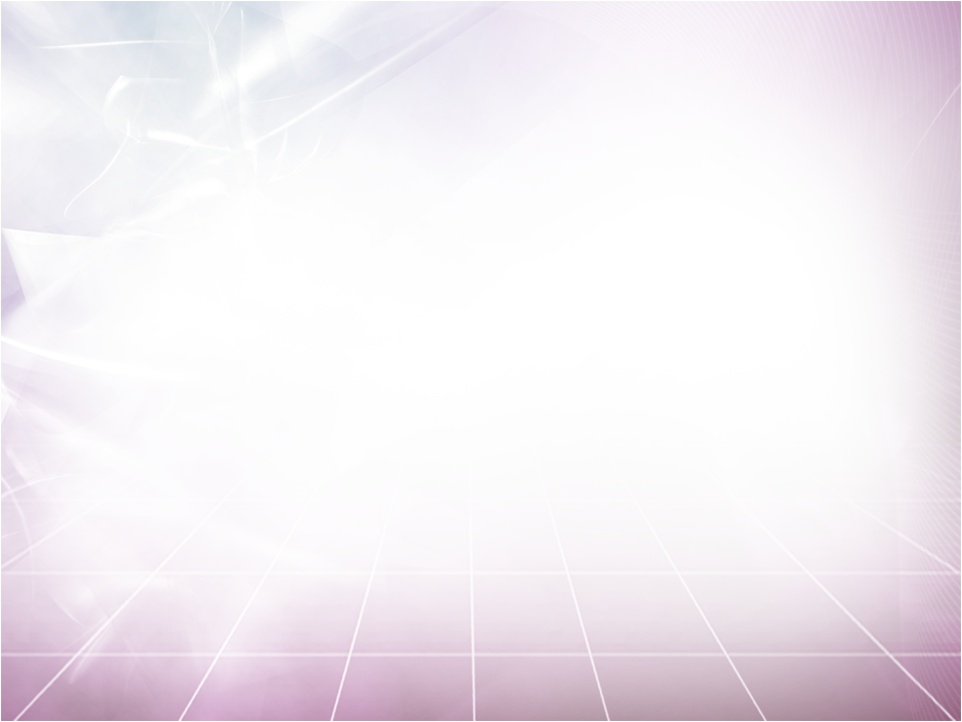 현재일본의 극우적 성향
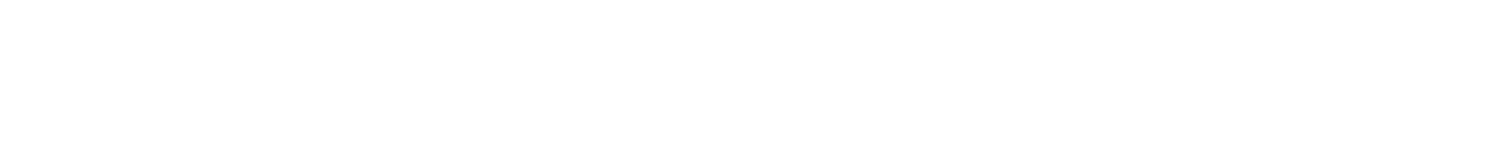 현재일본의 극우적성향
일본의 우경화는 고립된 개별적 사안이 아니라, 군사 강국화의 움직임과 연동되어 나타나고 있다. 즉 21세기 일본이 치열한 생존을 모색하는 가운데 군사 강국이라는 새로운 국가 전략의 차원에서 나오고 있다. 어째서 군사 대국화가 우경화와 관련이 있을까? '군사력을 보유한 강한 국가'는 이전의 경제 대국과는 성격이 다르다. 경제 대국은 그저 열심히 성실히 일하면 되었다. 그러나 강한 군사 대국이란 그 국가를 표상하고 국민을 하나로 통합해 낼 수 있는 정체성을 필요로 한다.
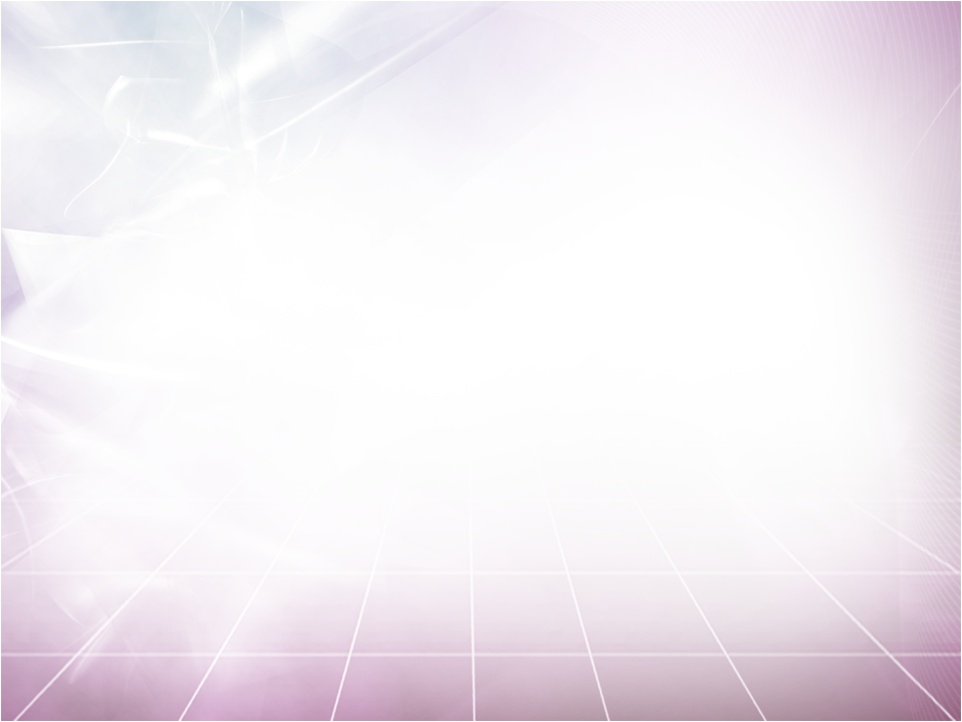 현재일본의 정치상황
정치관련법과 제도
위자료와 재산분할
자녀에 대한 친권, 양육권, 면접교섭권 및 양육비 지원
가족관계등록부